Section 3-5,6Keys and Couplings
MET 301
Keys
Key is used to transmit torque between shaft and the component mounted on the shaft.

Square and flat keys are most common.
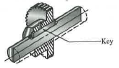 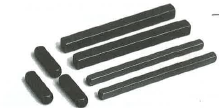 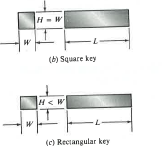 Other types of keys
Key size
Actual stresses acting on keys are difficult to determine
Simplified mechanical stresses equations for shear and compression
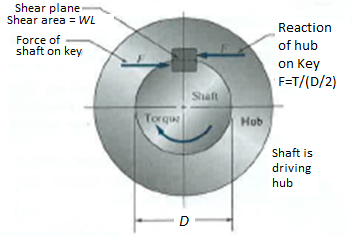 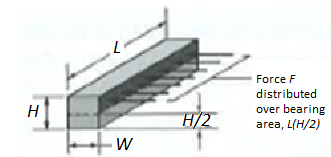 Tangential Force at shaft diameter: F= T/(D/2) = 2T/D
Average shear stress t in Key, should not exceed allowable shear stress tw =typ/Nfs
  	t = F/(W*L) < typ/Nfs
	or, F/(W*L) < syp/(2Nfs) ………..(1)
Average bearing (compressive) stress s in Key, should not exceed compressive stress sw =syp/Nfs
	s = F/[(H/2)*L] < syp/Nfs
	or, s = F/(H*L) < syp/(2Nfs)……..(2)
For square key,  W=H, Equation (1) and (2) are essentially same, i.e., shear or bearing stress will produce the same key length.
Stress concentration
Coupling
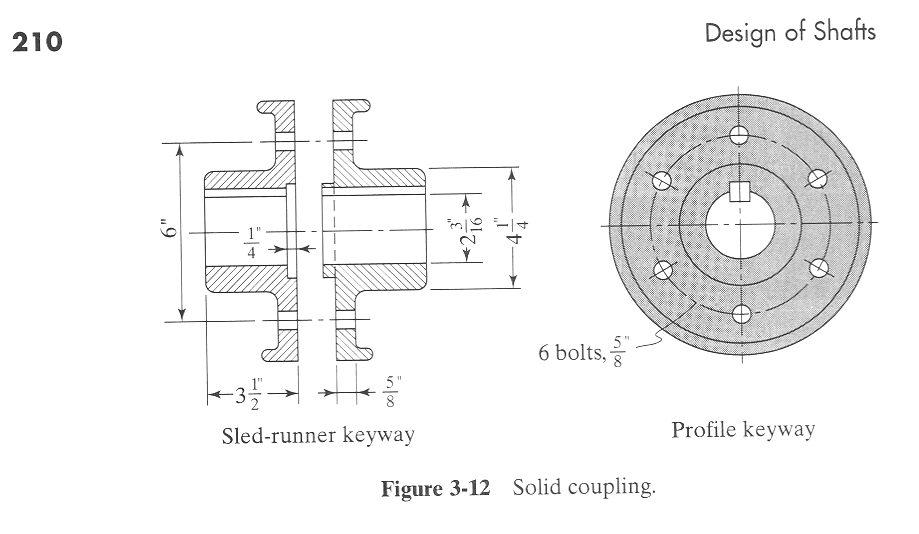 Universal Joint Coupling
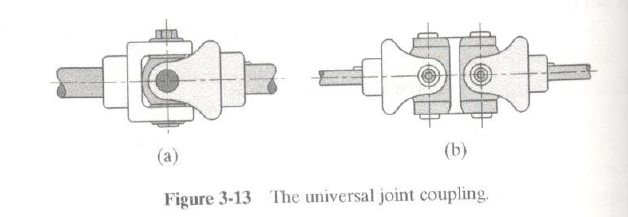